স্বাগতম
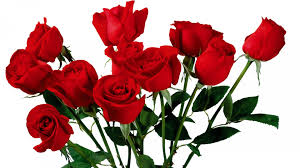 [Speaker Notes: এই স্লাইডটি দেখিয়ে শুভেচ্ছা বিনিময় করতে হবে।]
শিক্ষক পরিচিতি 





মোহাম্মদ নজরুল ইসলাম
সহকারী শিক্ষক আইসিটি
নান্দিয়া সাঙ্গুন আদর্শ দাখিল মাদ্রাসা
শ্রীপুর,গাজীপুর
Email: nazrulislamn479@gmail.com

Email: nazrulislamn479@gmail.com
Mobile: 01726953050
পাঠ পরিচিতি 
শ্রেণি: ৬ষ্ঠ 
বিষয়: তথ্য ও যোগাযোগ প্রযুক্তি 
অধ্যায়: ১ম
পাঠ: ৬
সময়: ৫০ মিনিট
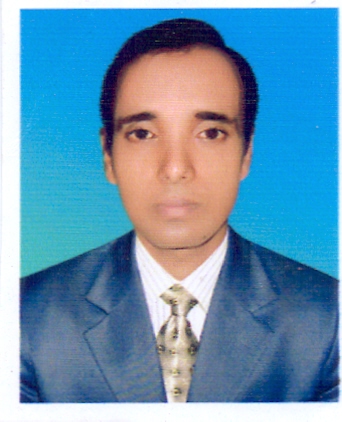 তথ্য ও যোগাযোগ প্রযুক্তির ব্যবহার
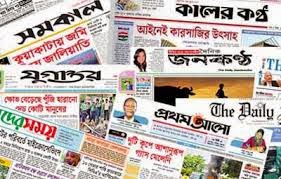 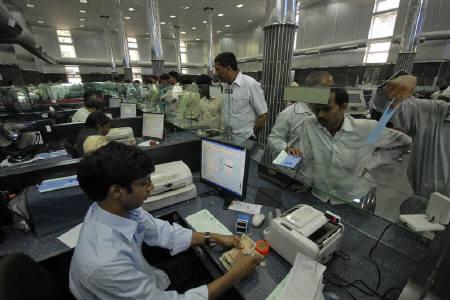 খবরের কাগজ
ব্যাংকিং
[Speaker Notes: চিত্রগুলো দেখিয়ে পাঠ ঘোষণ করতে হবে।]
শিখনফল
এই পাঠ শেষে শিক্ষার্থীরা...
প্রচার,গণমাধ্যম ও প্রকাশনায় তথ্য ও যোগাযোগ     
      প্রযুক্তির ব্যবহার বর্ণনা করতে পারবে;
ব্যাংকিং ক্ষেত্রে তথ্য ও যোগাযোগ প্রযুক্তির  সুবিধা বর্ণনা করতে পারবে;
শিল্প ও সংস্কৃতির ক্ষেত্রে তথ্য ও যোগাযোগ প্রযুক্তির ব্যবহার বর্ণনা করতে পারবে;
ই-কমার্স ও ই-গভর্নেন্সের গুরুত্ব ব্যাখ্যা করতে পারবে।
[Speaker Notes: শিক্ষককে খেয়াল রাখতে হবে যাতে করে পাঠ শেষে শিক্ষার্থীরা শিখনফল অর্জন করতে পারে। তাই শিক্ষণফল জরুরী।]
প্রচার ও গণমাধ্যমে আইসিটির ব্যবহার
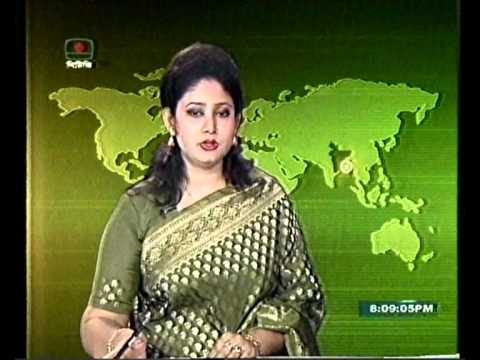 পৃথিবীর যেকোনো প্রান্তের খবর মূহূর্তের মাঝে পাওয়া যায়।
যেকোনো খবরের ভিডিও দেখা যায়।
[Speaker Notes: এই স্লাইড থেকেই উপস্থাপনা শুরু করতে হবে। শিক্ষার্থী এখান থেকে আইসিটি ব্যবহারের ফলে দ্রুত সংবাদ পাওয়া যায় এই সম্পর্কে জানতে পারবে। ভিডিওতে ক্লিক করুন।]
প্রকাশনায় আইসিটির ব্যবহার
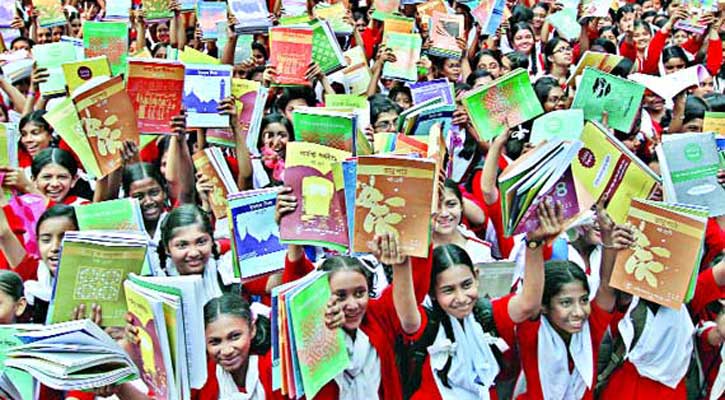 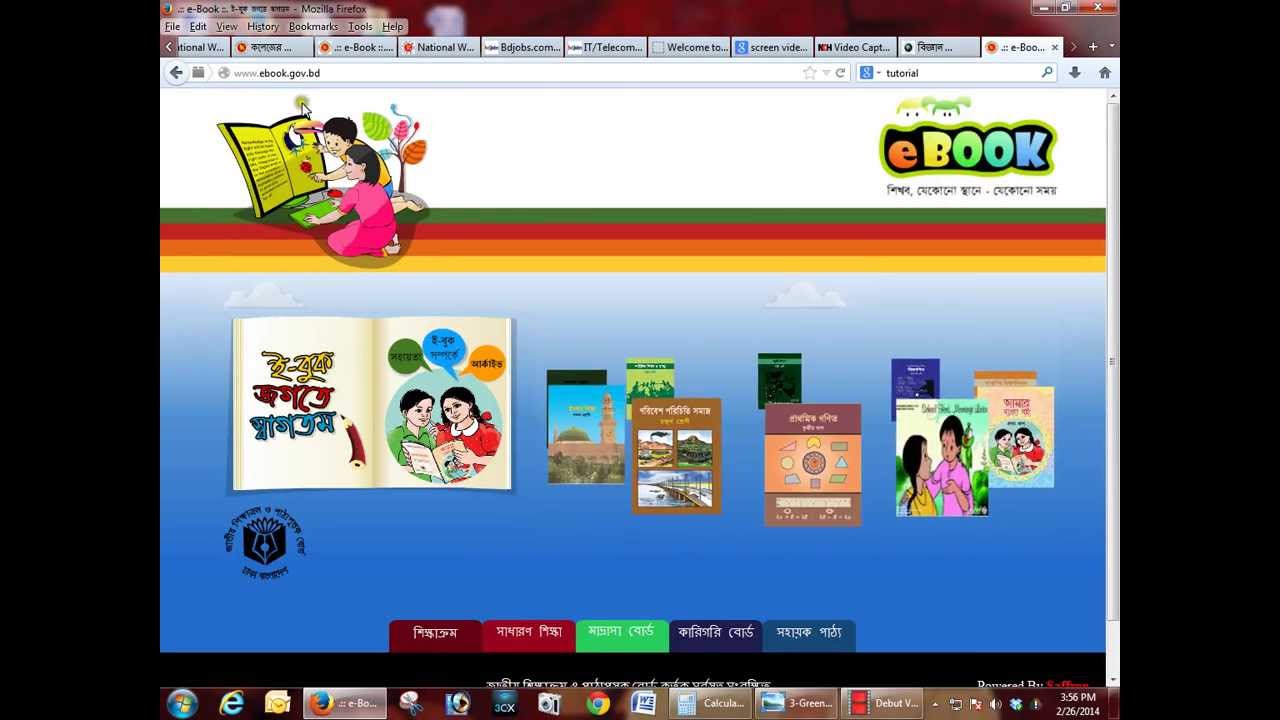 সরকার প্রতি বছর শিক্ষার্থীদের নতুন বই প্রদান করে থাকে। যা আইসিটির মাধ্যমে ছাপানো হয়।
ই-বুকগুলো ওয়েবসাইটেও রাখা আছে।
[Speaker Notes: শিক্ষার্থীকে জিজ্ঞাসা করতে হবে এই আকর্ষণীয় বই গুলো কিসের মাধ্যমে ছাপানো হয়? শিক্ষার্থীরা বলবে আইসিটির মাধ্যমে। বইগুলো ওয়েব সাইট থেকে প্রয়োজনে ডাউনলোড করে নিয়ে পারবে।]
জোড়ায় কাজ
প্রকাশনার ক্ষেত্রে তথ্য ও যোগাযোগ প্রযুক্তির ৫টি গুরুত্বপূর্ণ কাজ লেখ।
[Speaker Notes: শিক্ষার্থীরা জোড়ায় জোড়ায় বিভিক্ত  হয়ে উক্ত কাজটি করে শিক্ষককে দেখাবে।]
ব্যাংকিং এর ক্ষেত্রে তথ্য ও যোগাযোগ প্রযুক্তি
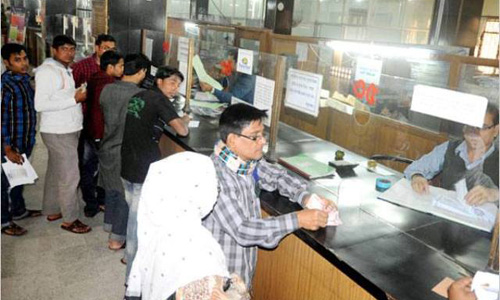 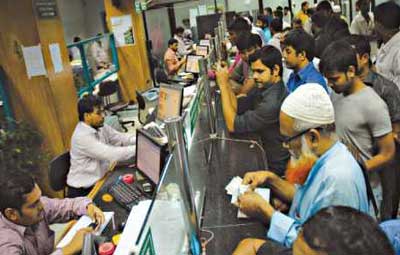 গতানুগতিকভাবে ব্যাংক থেকে টাকা তোলা হয়।
অন-লাইন ব্যাংকে দেশের যে কোন ব্যাংক থেকে টাকা তোলা যায়।
[Speaker Notes: বর্তমানে ব্যাংকিং এর ক্ষেত্রে আইসিটি ব্যাপক অবদান রাখছে। অনলাইনের মাধ্যমে সহজেই যে কোন ব্যাংক থেকে টাকা উঠানো যাচ্ছে।]
ব্যাংকিং এর ক্ষেত্রে তথ্য ও যোগাযোগ প্রযুক্তি
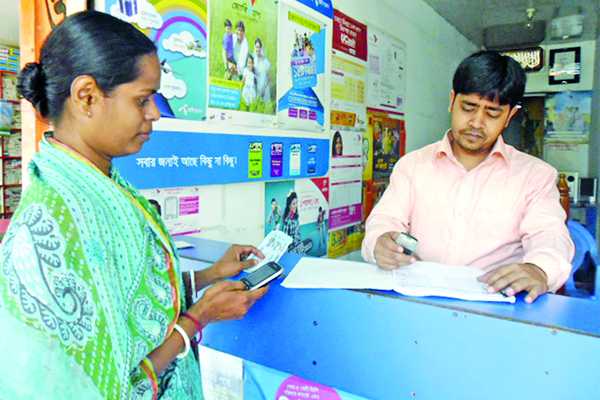 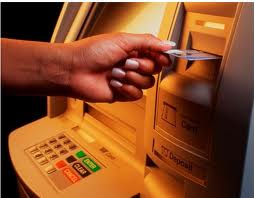 মোবাইল ফোন ব্যবহার করে ব্যাংকিং শুরু হয়েছে।
ATM মেশিন থেকে দিন রাত চব্বিশ ঘন্টা টাকা তোলা যায়।
[Speaker Notes: অন লাইন বাদেও এটিএম মেশিন ও মোবাইল ফোন ব্যবহার করেও সব সময় টাকা উঠানো যাচ্ছে।]
শিল্প ও সংস্কৃতির ক্ষেত্রে তথ্য ও যোগাযোগ প্রযুক্তি
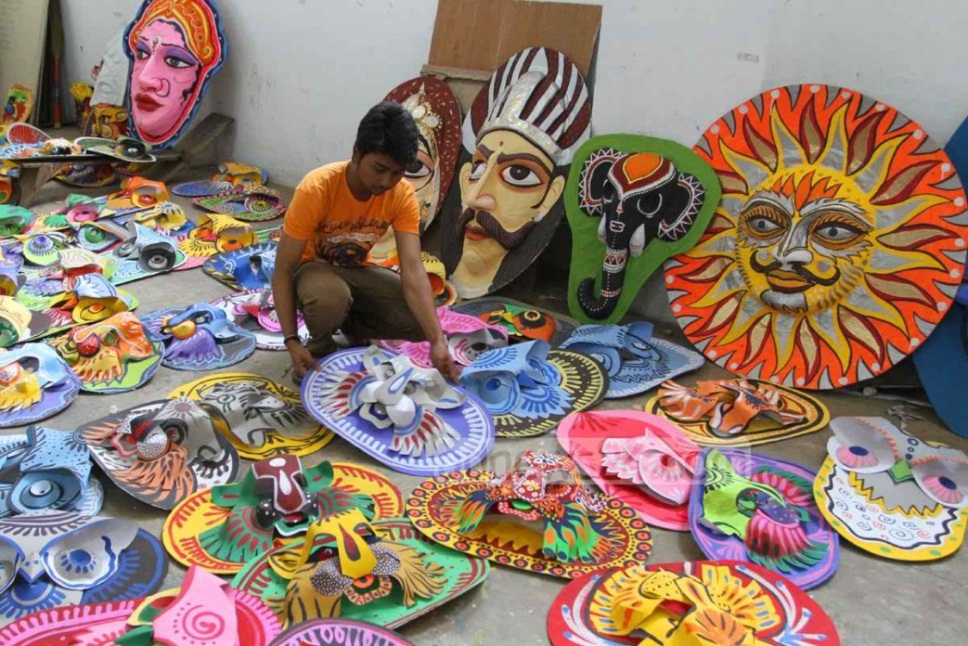 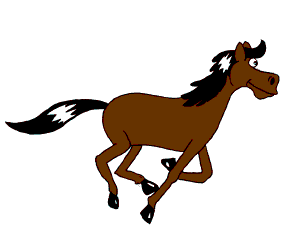 কম্পিউটার দিয়ে ডিজাইন
খুব সহজে এনিমেশন ছবি তৈরি  করা।
ই-কমার্স
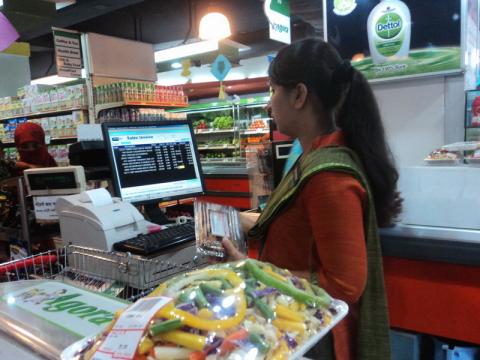 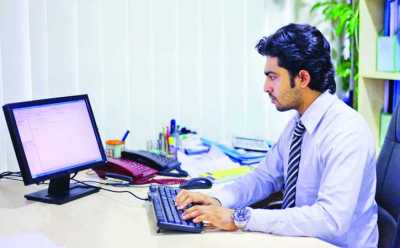 অফিসে আইসিটি
ব্যবসা- বাণিজ্যে আইসিটি
ইন্টারনেটে পণ্য বেচাকেনা
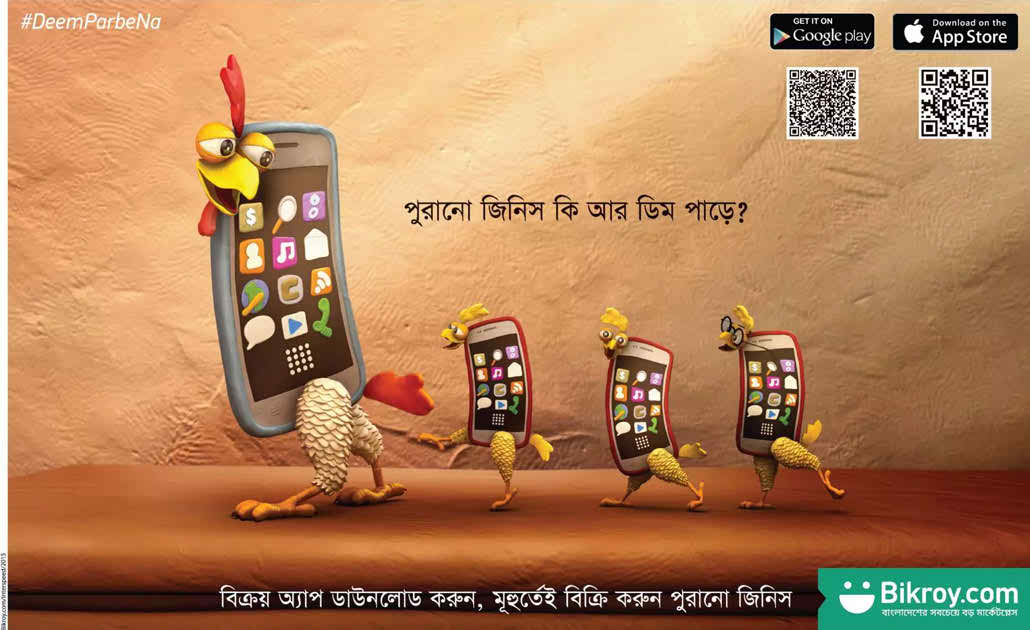 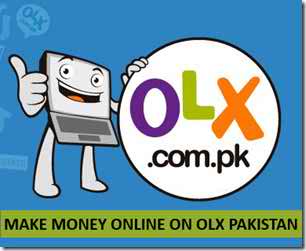 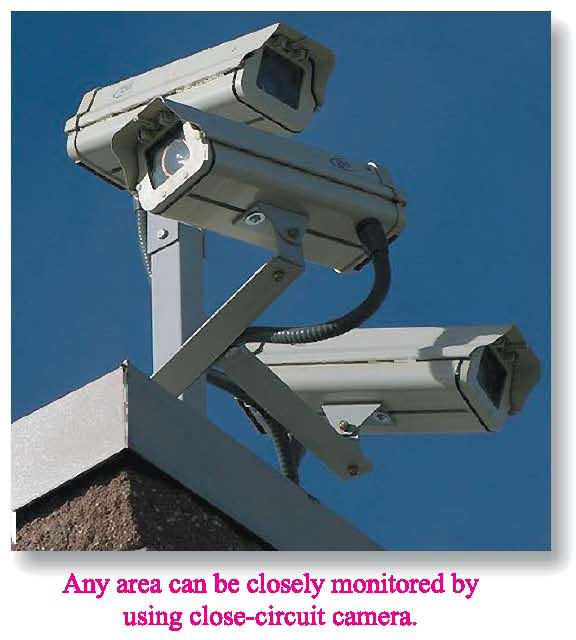 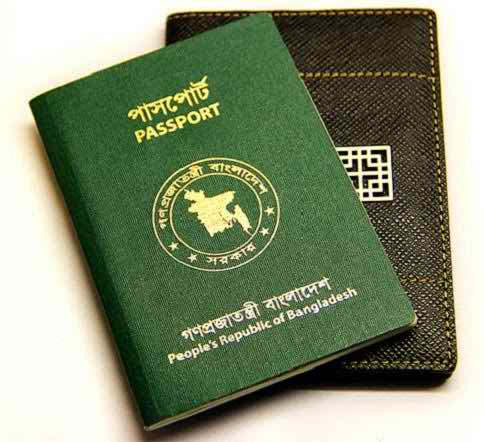 সিসি টিভি ব্যবহার করে যে কোন এলাকাকে মনিটর করা যায়।
অন-লাইনে পাসপোর্ট এর আবেদন
[Speaker Notes: অপরাধীকে ধরার জন্য পুলিশ সিসি টিভি ব্যবহার করেন।]
যানবাহনে আইসিটির ব্যবহার
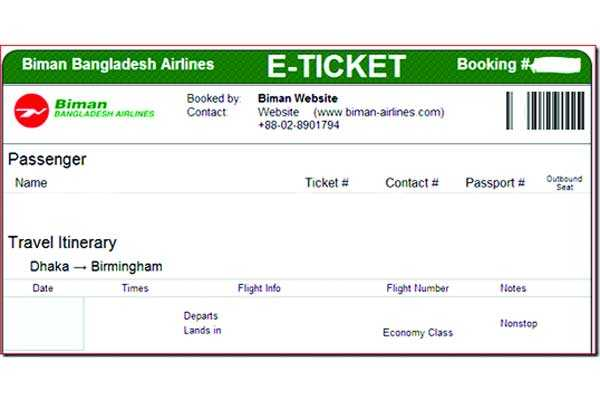 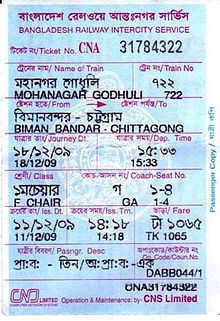 ই-টিকেট
[Speaker Notes: অনলাইনের মাধ্যমে ট্রেনের টিকেট ও বিমান টিকেট।]
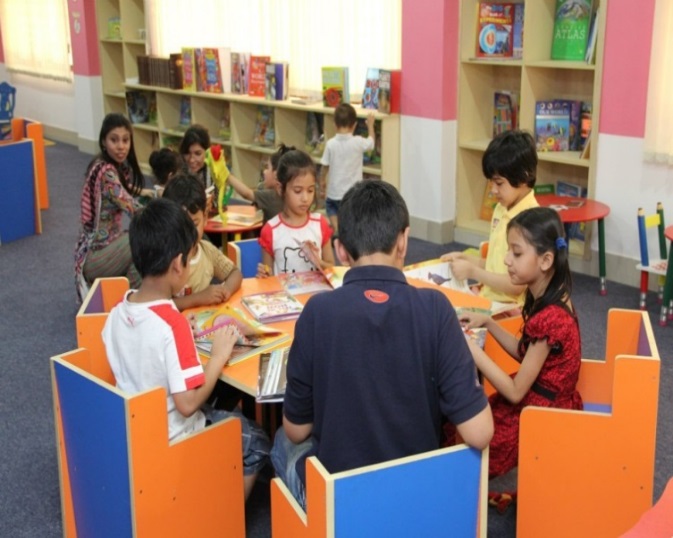 দলগত কাজ
দৈনন্দিন জীবনে আইসিটি ব্যবহার করে তোমরা কী কী সুবিধা পেয়ে থাকো সেগুলো উল্লেখ কর।
[Speaker Notes: শিক্ষার্থীদের কয়েকটি দলে বিভক্ত করে দিয়ে দলগত কাজ দিতে হবে।]
সম্ভাব্য উত্তর  
১. কৃষি ক্ষেত্রে: বর্তমানে কৃষি ক্ষেত্রে তথ্য ও যোগাযোগ প্রযুক্তি ব্যাপক ব্যবহার হচ্ছে। আইসিটি ব্যবহার করে বিভিন্ন প্রয়োজনীয়  তথ্য ঘরে বসেই পাওয়া যাচ্ছে। 
২. চিকিৎসা: চিকিৎসা ক্ষেত্রে আইসিটির ব্যাপক ব্যাপক ব্যবহার লক্ষণীয় । বিভিন্ন রোগ নির্ণয় এবং রোগ প্রতিকারে আইসিটির ব্যবহার লক্ষণীয়। 
৩. গবেষণা:  বিভিন্ন গবেষণায় আইসিটির বহুল ব্যবহার লক্ষণীয় বিভিন্ন জটিল গবেষণার ক্ষেত্রে আইসিটির ব্যবহার হয়। 
৪. ---------------৫. ---------------
[Speaker Notes: শিক্ষার্থীরা উত্তর লেখার পরে শিক্ষক এই সম্ভাব্য সমাধান দেখাবেন। এই সমাধান গুলো বাদেও আরও সমাধান হতে পারে।]
[Speaker Notes: তোমারা এই পাঠ থেকে নতুন কিকি শব্দ শিখলে? এবার স্লাইডটি দেখাতে হবে।]
মূল্যায়ন
১। ব্যাংক থেকে দ্রুত টাকা তুলতে কী ব্যবহার করবে?



২। কিসের মাধ্যমে নির্ভুল ও আকর্ষণীয় করে বইপত্র 
       ছাপানো যায়?
ক. MICR চেক
খ. 	সাধারণ চেক
ঘ.  ব্যাংক ড্রাফ্‌ট
গ. ATM কার্ড
ক. খাতা কলম ব্যবহার করে
খ. আইসিটি
গ.  ইন্টারনেট
ঘ. মোবাইল ফোন
[Speaker Notes: উত্তর গুলোর উপরে ক্লিক করলে সঠিক ও ভূল উত্তর পাওয়া যাবে।]
৩. কী ব্যবহার করে কার্টুন ছবি তৈরি করা হচ্ছে? 
				


৪. সিসি-টিভি-এর পুর্ণরুপ কী?
ক. এনিমেশন
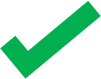 খ. প্রিন্টার
গ. রং
ঘ. আগের তোলা ছবি
ক. কম্পিউটার সিকিউরিটি টেলিভিশন
খ. ক্লোজ সিকিউরিটি টেলিভিশন
গ. ক্লোজ সার্কিট টেলিভিশন
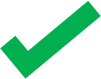 ঘ. কম্পিউটার সার্কিট টেলিভিশন
[Speaker Notes: উত্তর গুলোর উপরে ক্লিক করলে সঠিক ও ভূল উত্তর পাওয়া যাবে।]
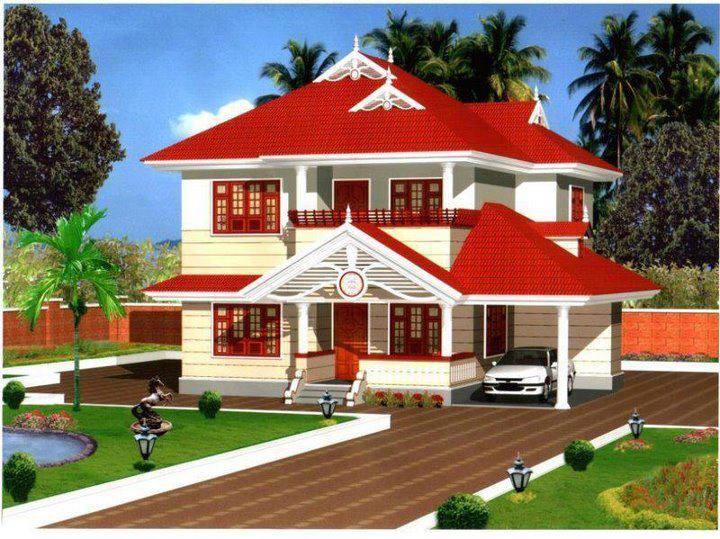 বাড়ির কাজ
তুমি তথ্য ও যোগাযোগ প্রযুক্তি ব্যবহার করে কোন  কোন কাজ করতে পার?
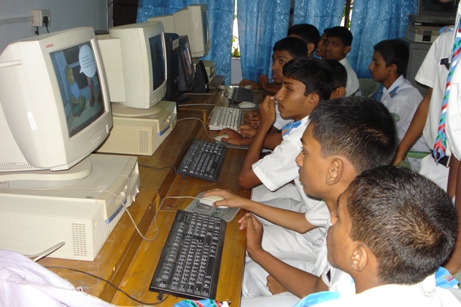 ধন্যবাদ